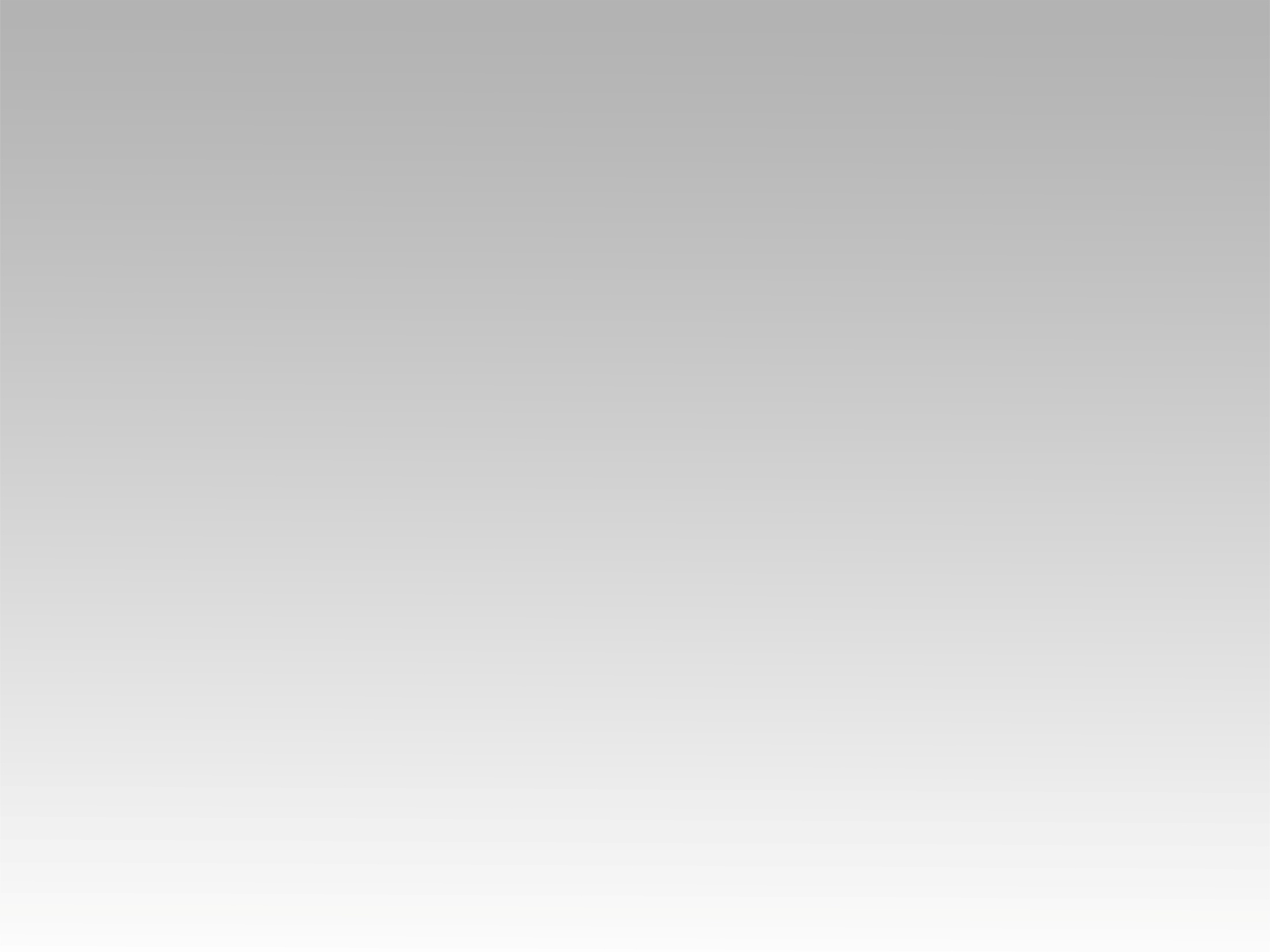 تـرنيــمة
بحُبِّكَ أنا مَريض
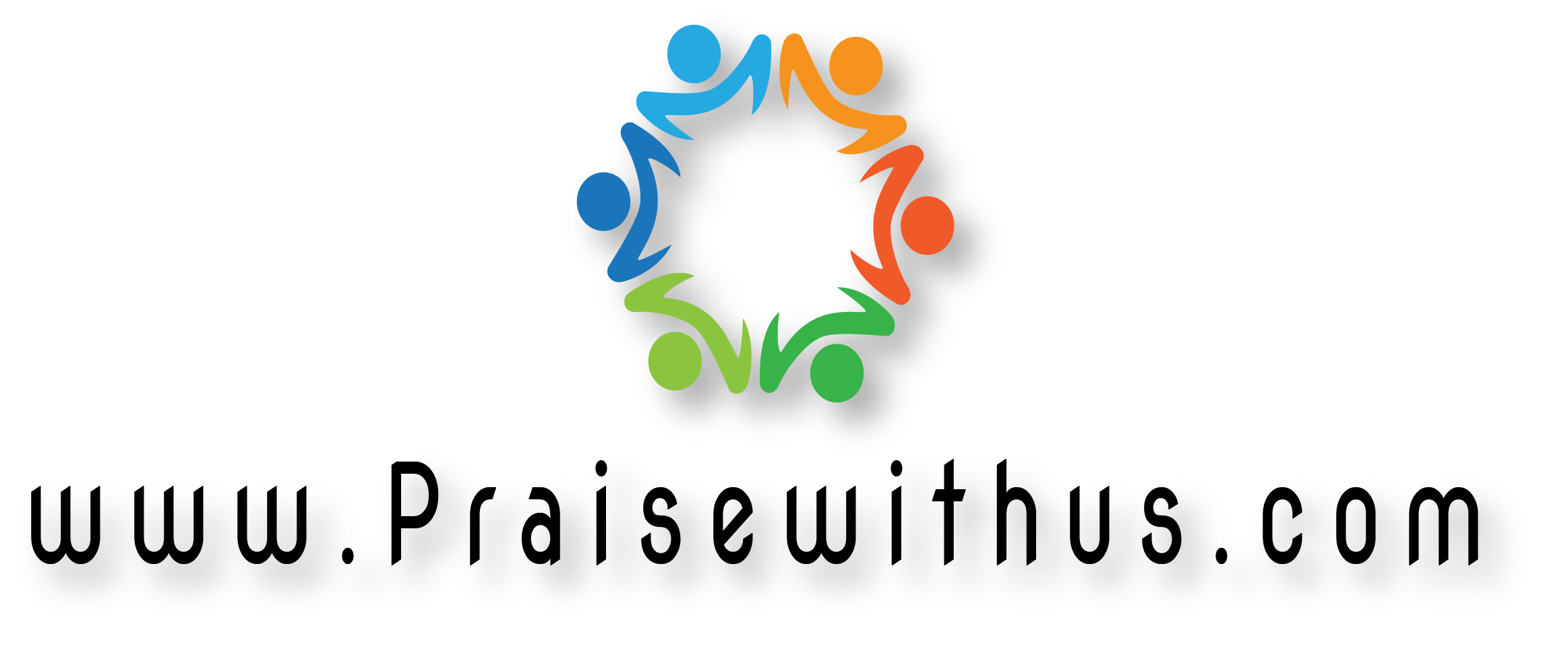 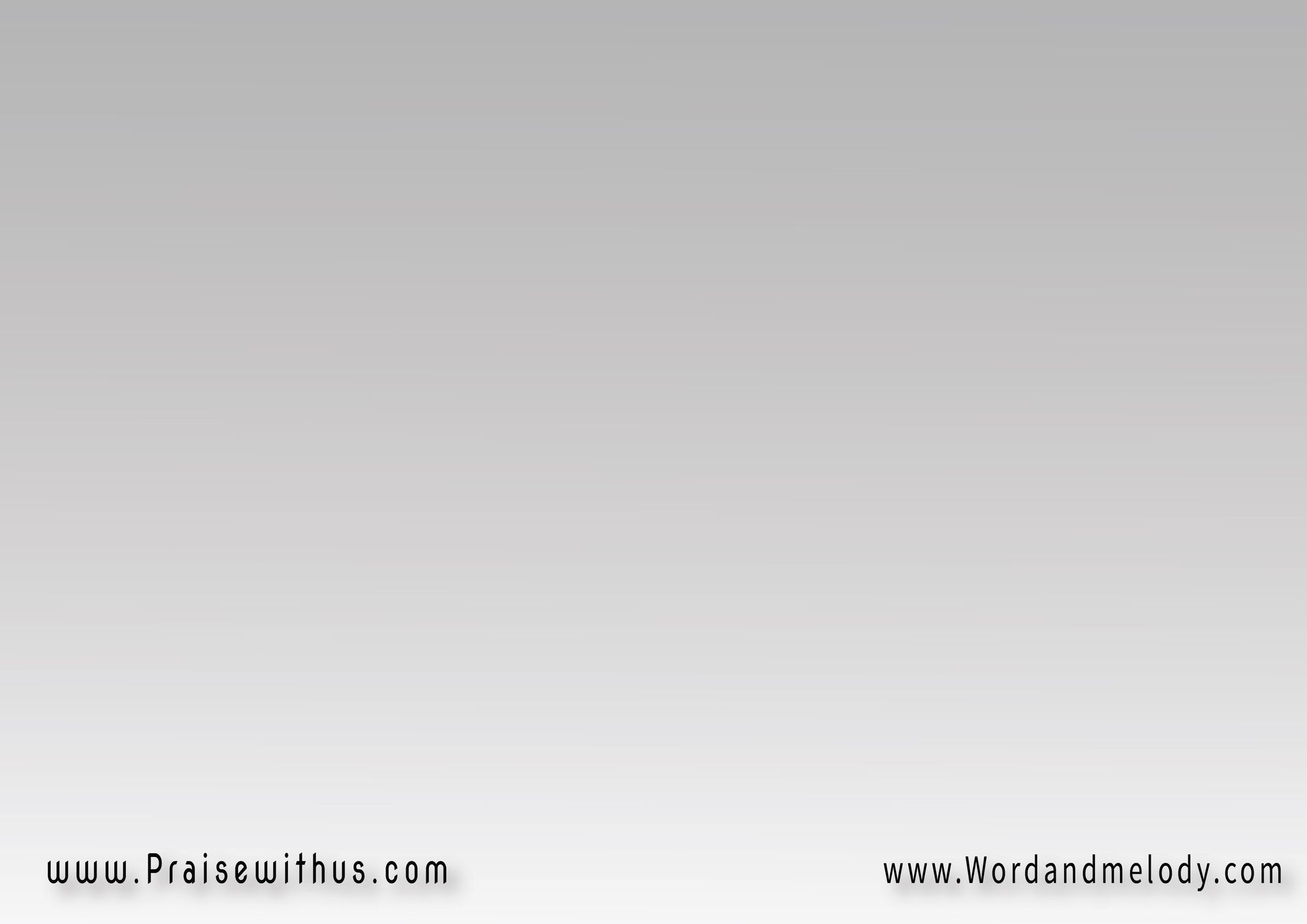 1- 
بِحُبِّكَ أنا مَــريضْ  ياسَيِّدِي لا تَشْفِنِينفسِي مازَالَتْ ظامِئَة  إلى حَديثِكَ فاروِنِي

be hobbeka ana mareeD   ya sayedi la tashfeninafsi mazalat zameaa   ela hadeetheka farweni


I am sick with Your love, Master do not heal me.
 My soul is thirsty for Your word, quench me.
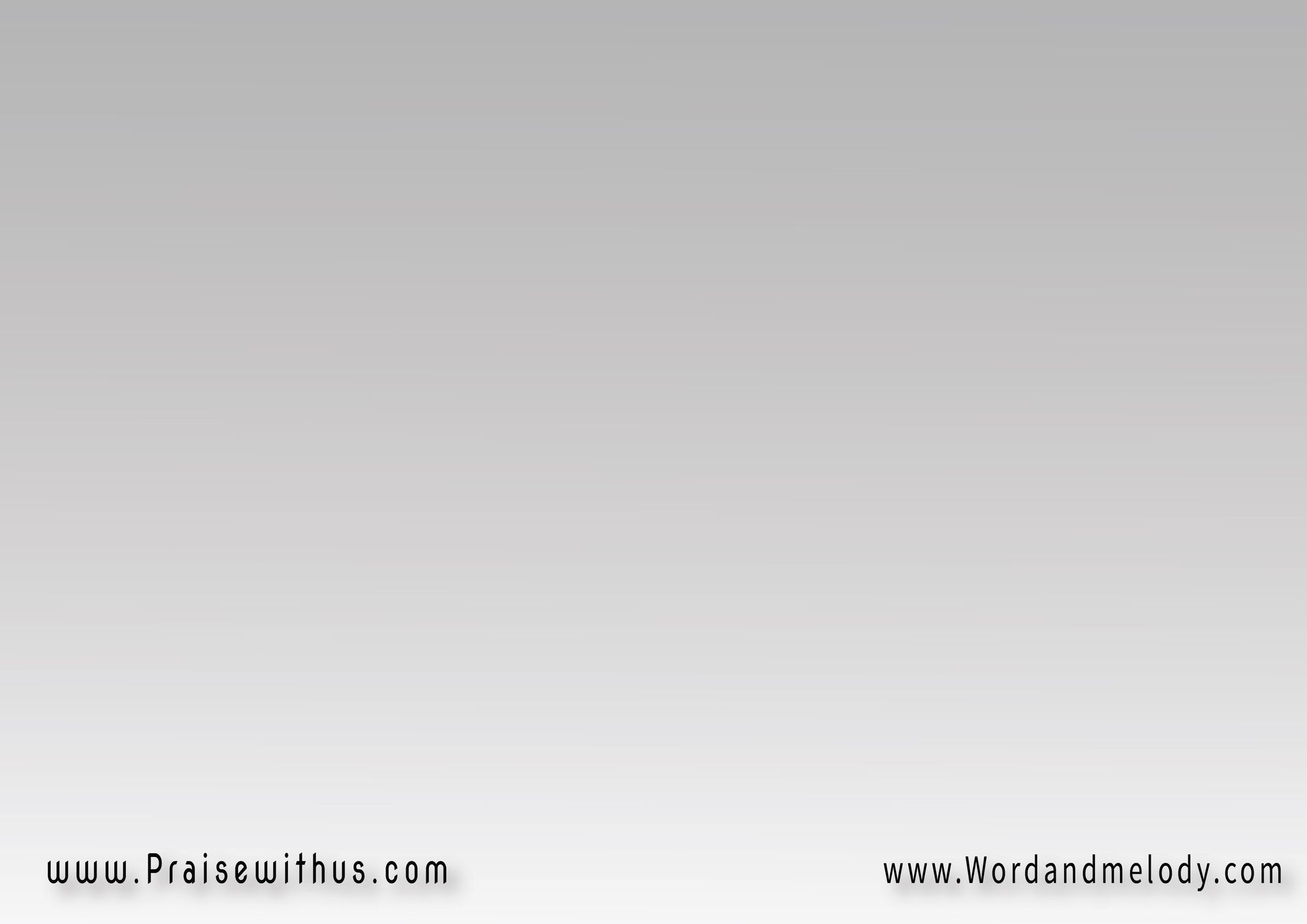 2- 
وَعَدْتَني فلن أخَاف في ضَعفِي سَوفَ تَحْمِينيوَإن تَعِبتُ في الطَّــــرِيقْ فحُبُّكَ يُقَوِّيني
waaadtani falan akhaf    fi Daafi sawfa tahminiwa in taaebto fittareeq   fahobboka yoqawwini

I will not fear since You promised to protect me in my weakness and Your love strengthens me if I
 get tired.
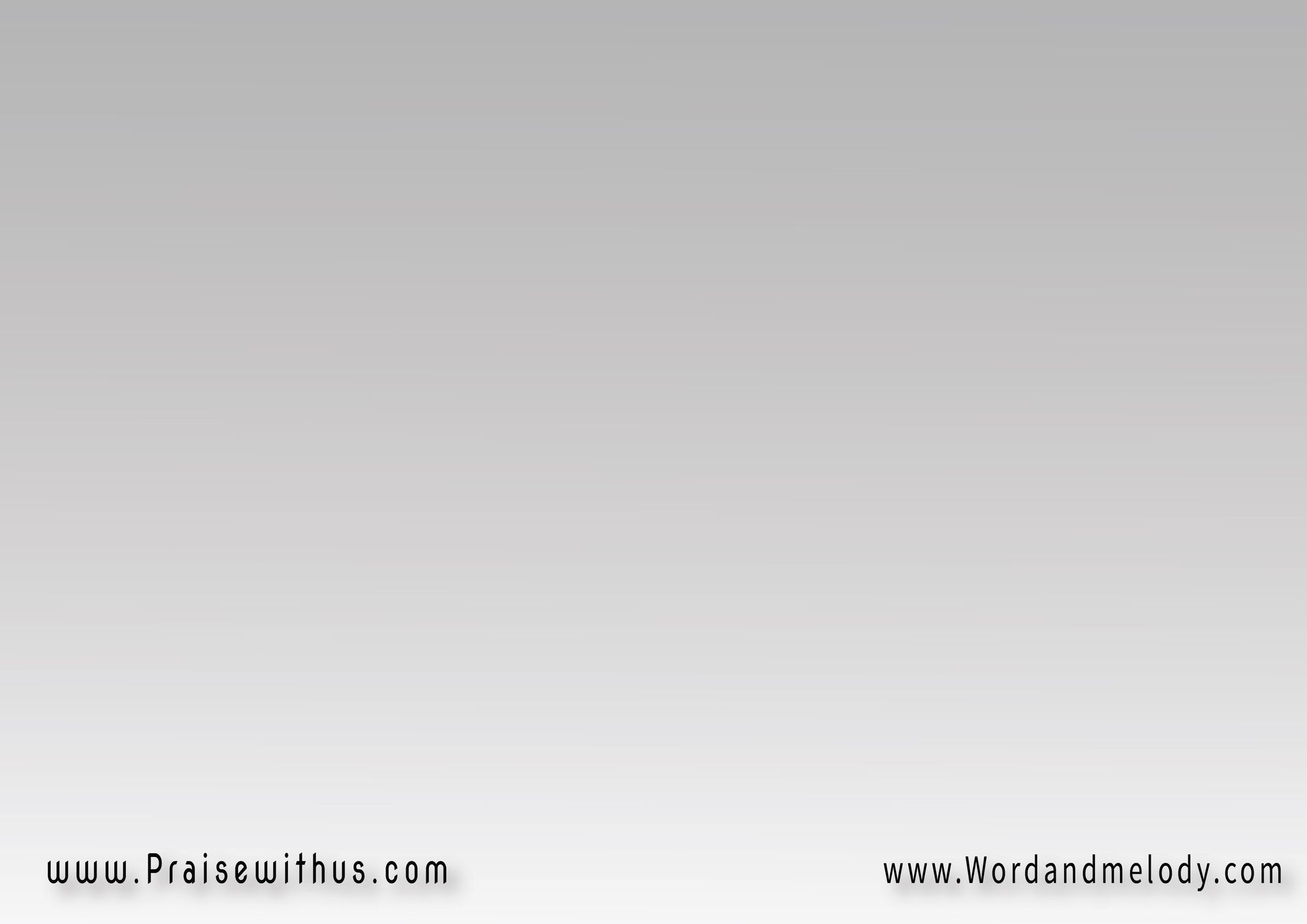 3- 
وَسْطَ الآلامِ تُشْرِقُ   بالنُّورِ كي تُعَزِّينيتَعَـــالَ بَدِّدْ الظَّلامْ   وَدَعْ جَمَالَكَ يَسبيني

wasta alaalami toshreqo   bennori kai toaazzinitaala badded elzzalam wa daa jamalaka yasbini



You shine to comfort me in the middle of pains.
 Come to scatter the darkness and let Your beauty
 capture me.
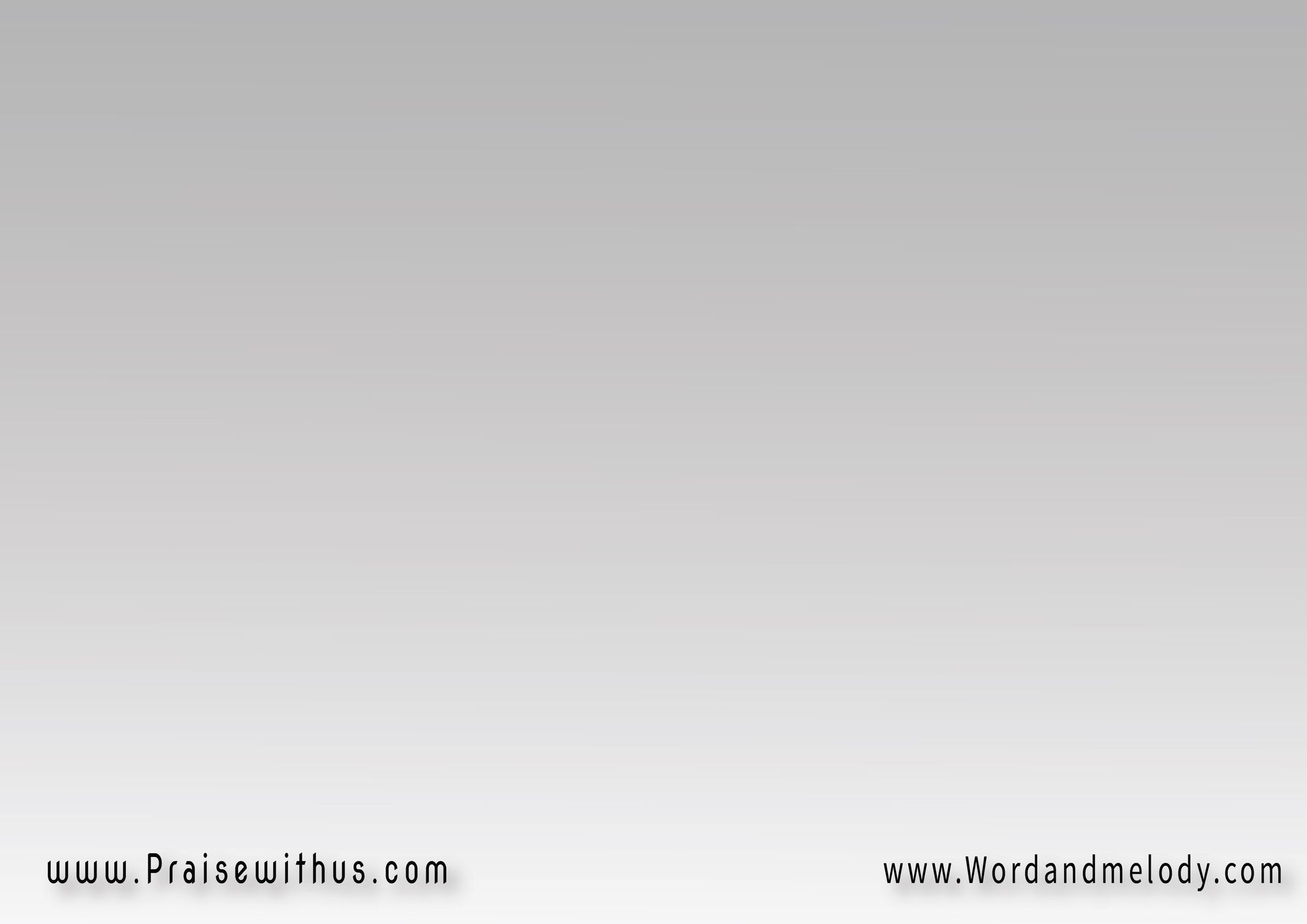 4- 
مُخَلِّصِـي أُبَارِكُكَ بكُلِّ ما في بَاطِنـــيها قلبي يَشدُو بانتِصَارْ قُربَ الصَّلِيبِ خَلِّني
mokhalleSi obarekoka   bekolli ma fi bateniha qalbi yashdo benteSar  qorba aSSalibi khalleni


I bless You my savior, my heart sings victoriously, keep me close to the cross.
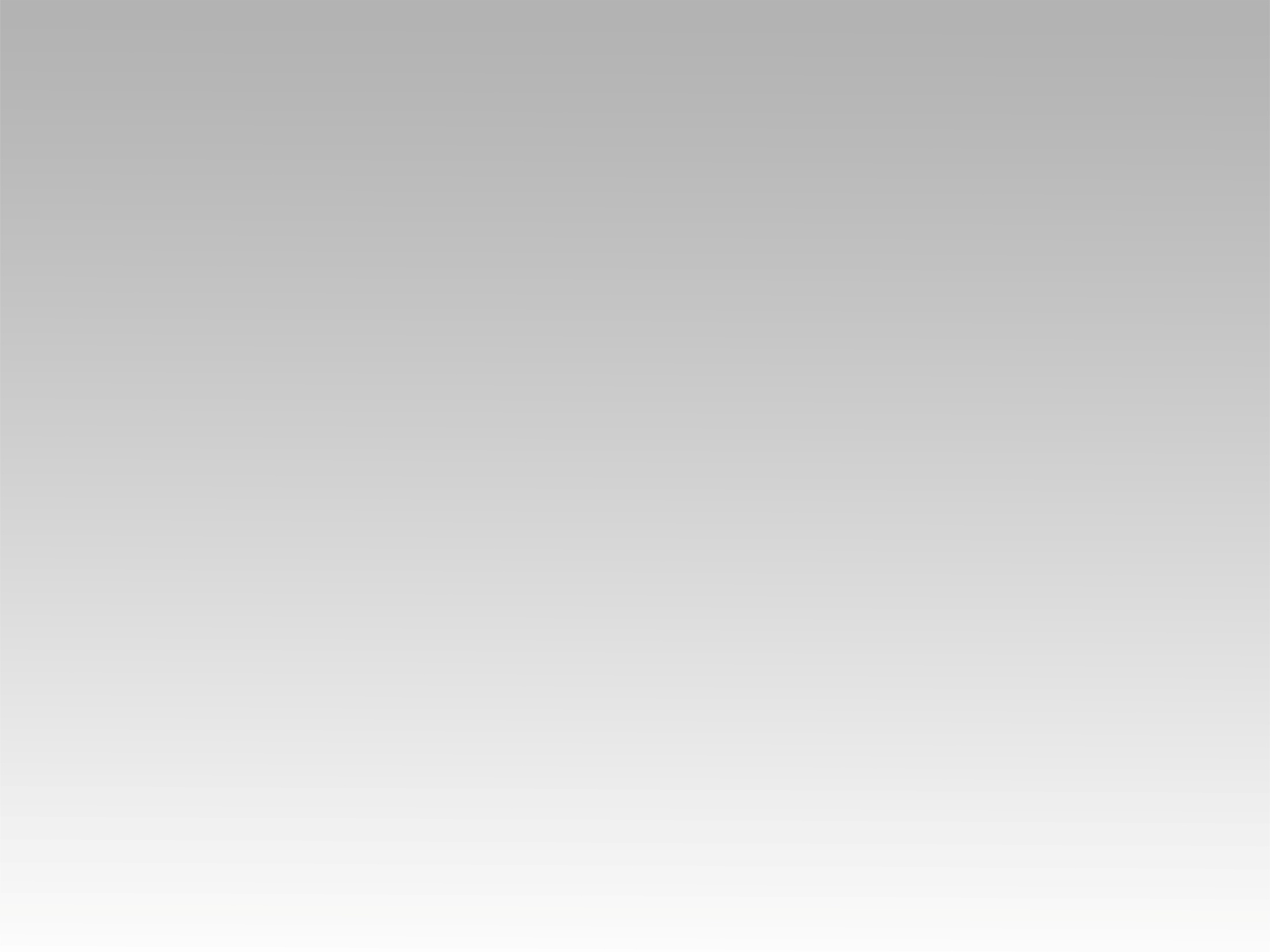 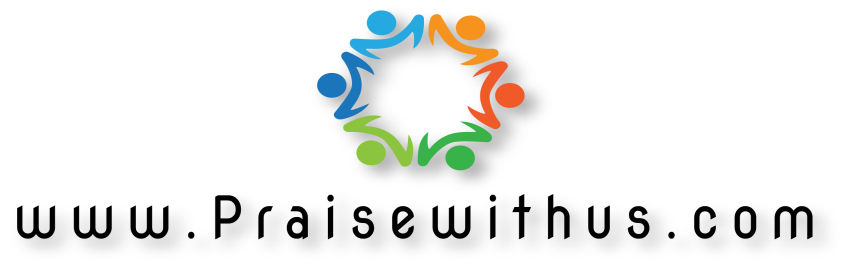